LUC Honors ProgramCourse Catalogue
Spring 2024
Contents
Timetable (3) 
Registration (4)
Advising (5)
Program Requirements (6)
Honors & Core (7)
Exiting the Program Early (8)
Honors & Study Abroad (9)
Undergraduate Research Opportunities (10-12)
Fulfill your Engaged Learning Requirement with HONR 290 (13)
New: Summer Courses 2024 (14)
Course Descriptions & Section Information (15)
Spring 2024 Honors Course Catalogue
2
The HONR 101 lecture course (class number 1230) will be held MWF, from 12:35-1:25pm, in Galvin Hall.
Spring 2024 Timetable
All Honors night classes begin at 4:15 and end at 6:45 one night a week or at 5:30 two nights a week.
3
Registration
Spring 2024 Registration Access Schedule: Use this table to determine when you will gain access to LOCUS to register for spring courses.
Registration timeslots are determined by credits earned. The classes you are currently taken are not included in this calculation. 
Honors students have priority registration. This means that they are able to register first in their class standing (freshmen, sophomore, junior, senior). For example, Honors Freshmen register before the rest of Loyola's Freshmen.
Rising Sophomores have the hardest time registering for Honors classes, and this problem is most acute for Fall registration. Rest assured that you will have other opportunities to get your program requirements in. 
Graduating Seniors needing to get into a closed course should contact the Program Director, Prof. Strain (vstrain@luc.edu). 
Because small class sizes are an important feature of the educational experience offered in the Honors Program, class caps are only raised in exceptional circumstances. Professors and Advisors cannot approve student requests to open a closed course.
Spring 2024 Honors Course Catalogue
4
Advising
First & Second Year
Third Year & Beyond
Fellowship Advising
Advising Appointments- Students may schedule 30-minute one-on-one appointments with their assigned academic advisor throughout the school year and during some breaks. Appointments are appropriate for in-depth conversations about major/minor discernment, academic difficulties, future course planning, and more. Use Navigate to schedule your appointments: www.luc.edu/navigate. 
 Express Advising - Students may utilize express advising for quick questions that can be resolved in about 10 minutes, such as a policy clarification, assistance enrolling in or dropping a course, etc. Express advising is offered during specific windows, and students will speak with the first available advisor. More information about joining express advising can be found on our homepage at www.luc.edu/fsya.
Students can get help with their schedule and graduation plans from an academic advisor in their home School or College, like the SES or the CAS.
For information on specific courses, programs, research opportunities, and internships, students should reach out to their faculty advisor for their major.
School/college and faculty advisor information can be found on Navigate. All students may schedule appointments with their assigned academic advisor using Navigate, which is accessible at www.luc.edu/navigate (Navigate tutorial) or using the Navigate Student App (Navigate app tutorial), which can be downloaded from the Apple Store and Google Play.
The Fellowship Office of Loyola University Chicago assists students at all levels across the University to find and apply for fellowships, including awards for undergraduate study, study abroad, graduate study, and research internships. In cooperation with Loyola faculty and staff, we work with qualified students to identify awards best suited to their goals, and to navigate the application process to produce the most competitive proposals possible. We view the entire fellowship application process as an integral part of transformative education for Loyola’s high-achieving students. 
Website: https://www.luc.edu/ fellowshipoffice/ 
Email: fellowship@luc.edu
Spring 2024 Honors Course Catalogue
5
Program RequirementsYou cannot use transfer credits (including AP credits) in lieu of Honors course requirements. ​​Students can take the 200-level courses in any order they choose.​​Students must earn a grade of C or better in each course to receive credit in the Honors Program. ​​Students must have a cumulative GPA of 3.33 at the time of graduation to receive the Honors distinction. ​Current students may be admitted to the Program beginning in the second semester of their Freshman year or the first semester of their Sophomore year. Admission requirements: 	- Completion of 15 credit hours and a minimum 	GPA of 3.67 for second semester Freshmen	- Completion of 30 credit hours and a minimum 	GPA of 3.67 for first semester Sophomores.
Spring 2024 Honors Course Catalogue
6
Honors & Core
100-Level Honors
200-Level Honors
300-Level Honors
Upon successful completion of HONR 101 and HONR D101, the following Core requirements are fulfilled: 
Tier 1 Philosophical Knowledge (3 cr.) 
Tier 1 Theological & Religious Studies Knowledge (3 cr.).
Upon successful completion of HONR 102 and HONR D102, the following Core requirements are fulfilled:
Artistic Knowledge & Inquiry (3 cr.) 
Tier 1 Literary Knowledge & Inquiry (3 cr.)
Upon successful completion of HONR 101, D101, 102, and D102, the requirement for UCWR 110 is waived. ​
Honors students who successfully complete all four 200-level Honors course requirements will receive four Core waivers as follows:​
Tier 2 Historical Knowledge​
Tier 2 Societal and Cultural Knowledge​
Tier 2 Literary Knowledge and Experience​
Tier 2 Scientific​ Knowledge
Please note:  The course letters (A, B, C, D) are irrelevant.  But you must complete ALL FOUR 200-level Honors course requirements before the four Core credits are waived.
Upon the successful completion of HONR 301, the Core requirement for Ethics Knowledge & Inquiry (3 cr.) is waived.
Spring 2024 Honors Course Catalogue
7
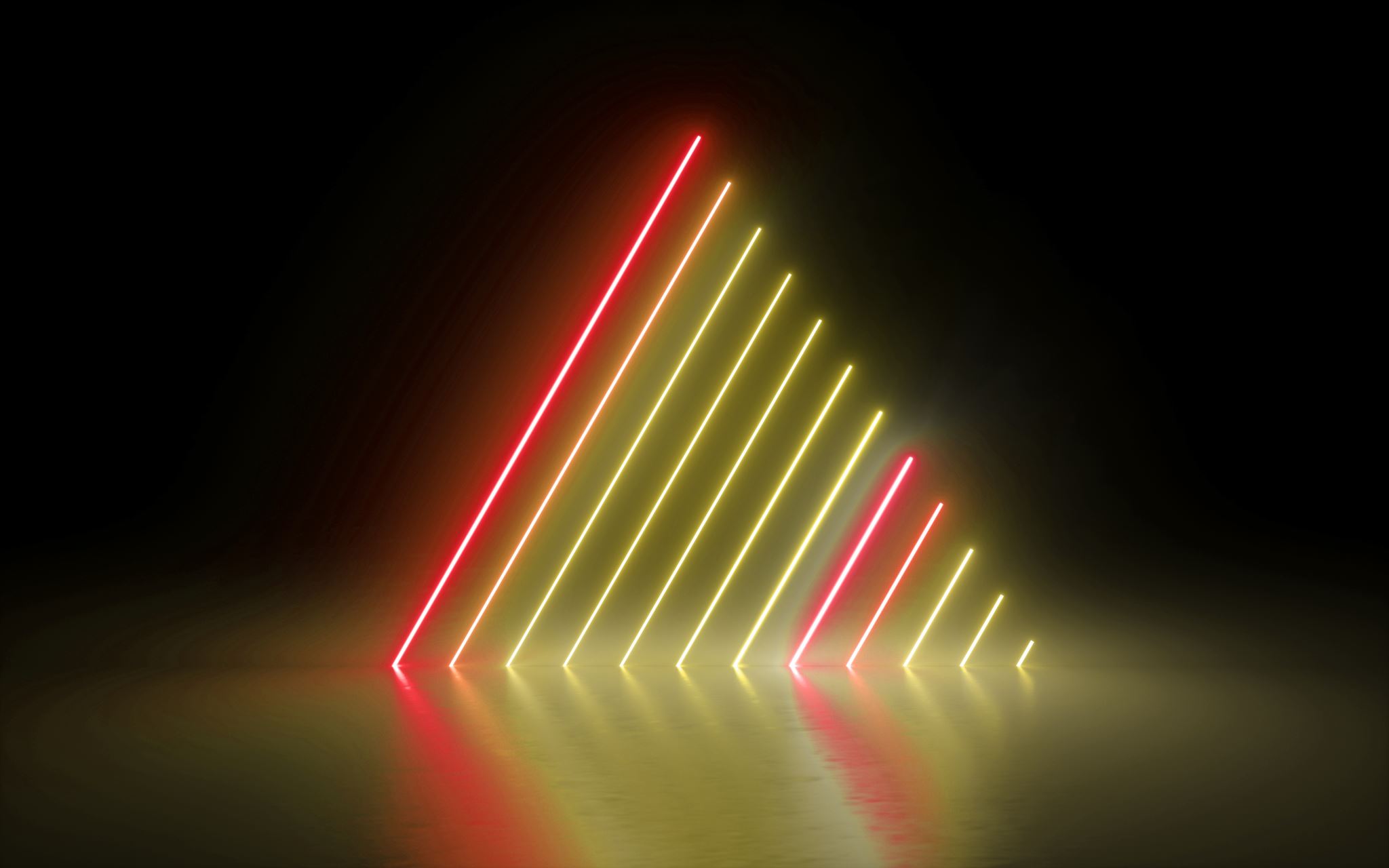 Exiting the Program Early
The Honors Program has an outstanding student retention rate, but sometimes students need to leave the program. To exit the Honors Program prior to completion and graduation:
Contact the Honors Program Director (Prof. Strain vstrain@luc.edu) who will work with your advisor to update your academic requirements report by removing you from the Honors Program. 
Please note: Unless all 200-level Honors requirements are completed no Core course waivers will go into effect. Students who have only partially completed their 200-level requirements must email the Director of University Core (core@LUC.edu) to request Core course waivers for their 200-level Honors credits.
Spring 2024 Honors Course Catalogue
8
Honors & Study Abroad
Honors at the Rome Center
Honors Credit for Study Abroad Courses
HONR 216 Encountering Europe is regularly taught at the Rome Center by Prof. Anne Wingenter
Spring 2024 HONR 216 Rome (Class Nbr 5239) Course Description: “This course will offer a selective survey of the history and culture of Europe from the turn of the 20th century through the present.  We will engage with the history, literature, film and art of the period from the perspectives of multiple disciplines.  Because the course is based in Rome, we will make use of the city as a primary source, incorporating a number of site visits into the class schedule. Students will also be encouraged to plan and consider their travel as a form of first-hand encounter with contemporary Europe and will have the option of building a semester project around their experiences.”
Non-HONR courses at the Rome Center are considered on a case by case basis, according to the policies detailed to the right 
Students may request that the requirement for a specific Honors course be waived in light of their study abroad plans. Requests should be sent to the Honors Program Director, Prof. V. Strain (vstrain@luc.edu). 
Students must agree to complete an extra assignment upon returning to campus before the request can be approved. This assignment will be determined with reference to the study abroad curriculum, the Honors curriculum, and the input of experts on campus. 
The study abroad course topic and curriculum must be within the scope of a specific Honors course. For example, a course on Latin American 20th century politics could result in HONR Latin America and the Caribbean being waived. 
The Honors Program does not accept language instruction courses as substitutes for the Honors requirements.
Spring 2024 Honors Course Catalogue
9
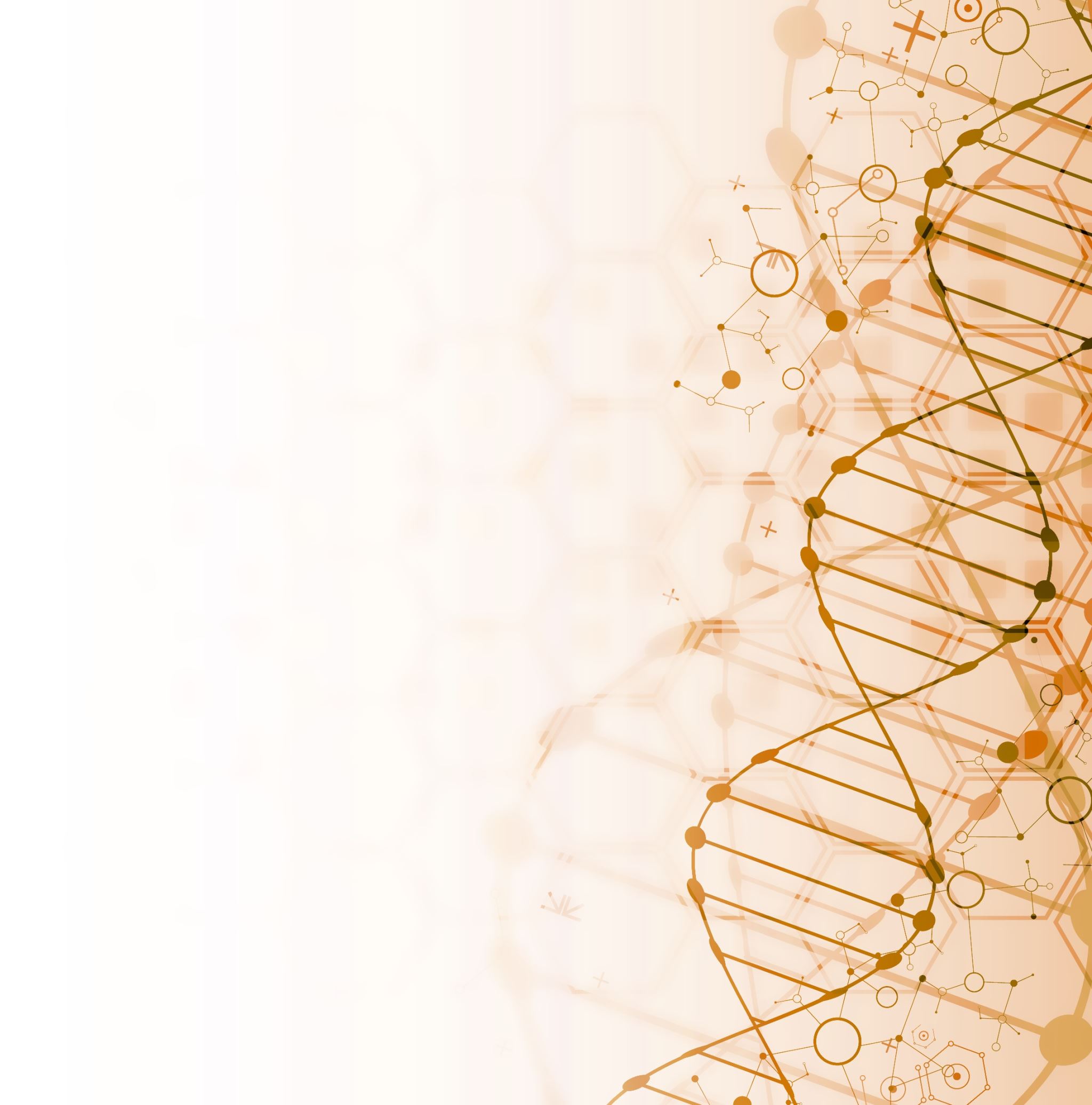 Undergraduate Research Opportunities
The Office of Undergraduate Research provides guidance, instruction, and pathways to funding for students that wish to engage in research. From discovering a research topic, finding a mentor, to presenting one's work, the Office of Undergraduate Research offers workshops, presentations (even classes!) to develop and enrich the research experience for Loyola undergraduates.
In addition, the office oversees the applications for 14 distinct fellowship opportunities unique to Loyola and solely for its undergraduate students. Every year the Loyola Undergraduate Research Opportunities Program (LUROP) provides funding through its myriad of fellowships across the university. While the fellowships are selective, students are encouraged to apply.
Spring 2024 Honors Course Catalogue
10
https://www.luc.edu/celts/programs/undergraduateresearch/forstudents/
The Newberry Library Undergraduate Seminar
Medicines, Poisons, and Landscapes of Care in the Early Americas
Tuesday/Thursday 2-5pm from January 16 to May 2.
Instructors: Kat Lecky, Loyola University Chicago and Josefrayn Sanchez Perry, Loyola University of Chicago
This course compares Indigenous Mexico and the English colonies to place into conversation the ways they collected and curated natural life. As these societies organized plants and people into coherent ecosystems, they also reterritorialized these organisms into maps of power justifying the extraction of resources and the oppressions of cultures. We will consider a series of archival case studies that show the mechanisms by which these societies in the Americas generated knowledge about themselves and others. The goal of the course is to explore the ethics of collections that enmeshed humans and nonhumans alike into systems of marginalization and exclusion still shaping the spatial politics of coloniality.
Looking for an undergraduate research opportunity in the Humanities?The Newberry Library Undergraduate Seminar (NLUS) offers Chicago-area undergraduates a semester-long humanities seminar each year from January to May. The seminar is a 6-credit course and includes reading assignments, research in the Newberry’s collections, and a major research paper. Seminars are team-taught and topics vary from year to year. Each class is limited to twenty participants, who are assigned individual study areas and are encouraged to work closely with Newberry staff. ​
 Honors students who receive a grade of B or better in the Newberry seminar have one program requirement (i.e., one course or 3 credits) waived. Students wishing to satisfy an Honors requirement by taking the Newberry seminar should contact the Program Director, Prof. Strain (vstrain@luc.edu).  ​
 For more information, contact Loyola's Newberry representative, Prof. Shermer (eshermer@luc.edu).
Spring 2024 Honors Course Catalogue
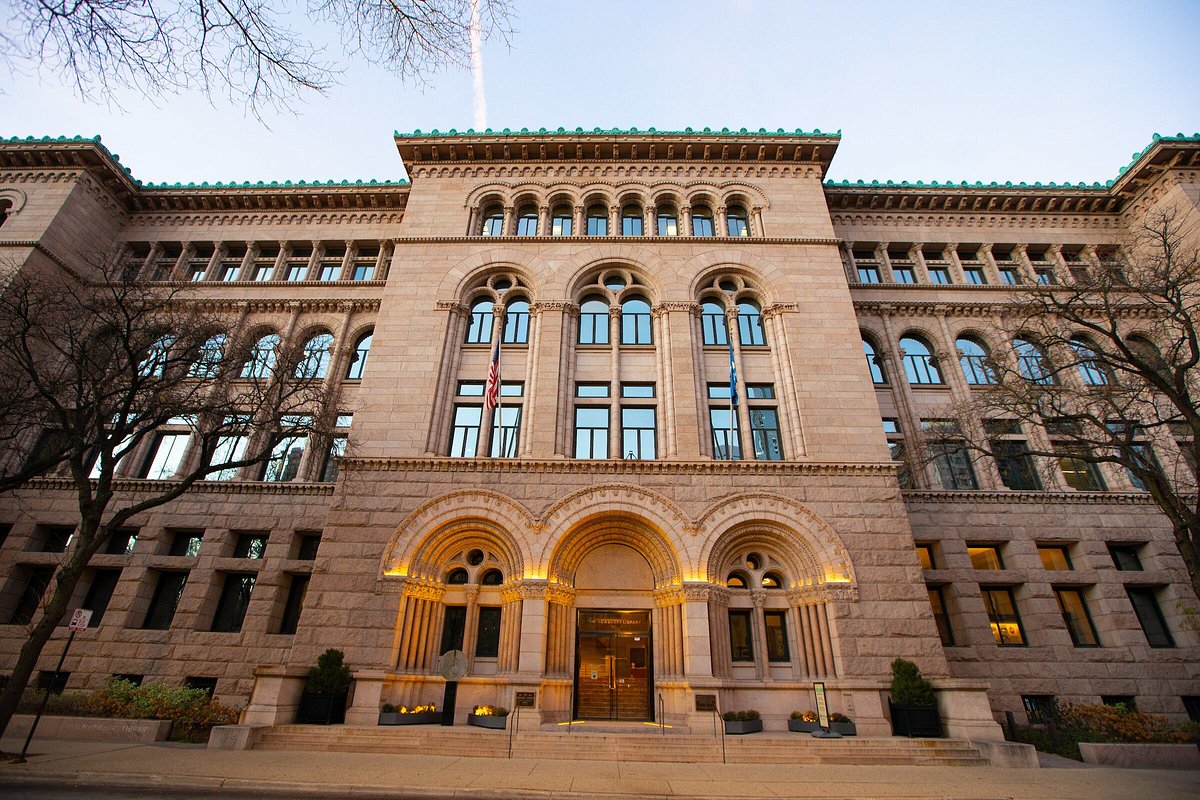 The Newberry Library is an independent research library, specializing in the Humanities and located in Washington Square in Chicago. Its collections encompass a variety of materials spanning the last six centuries. It has been free and open to the public since 1887.​
11
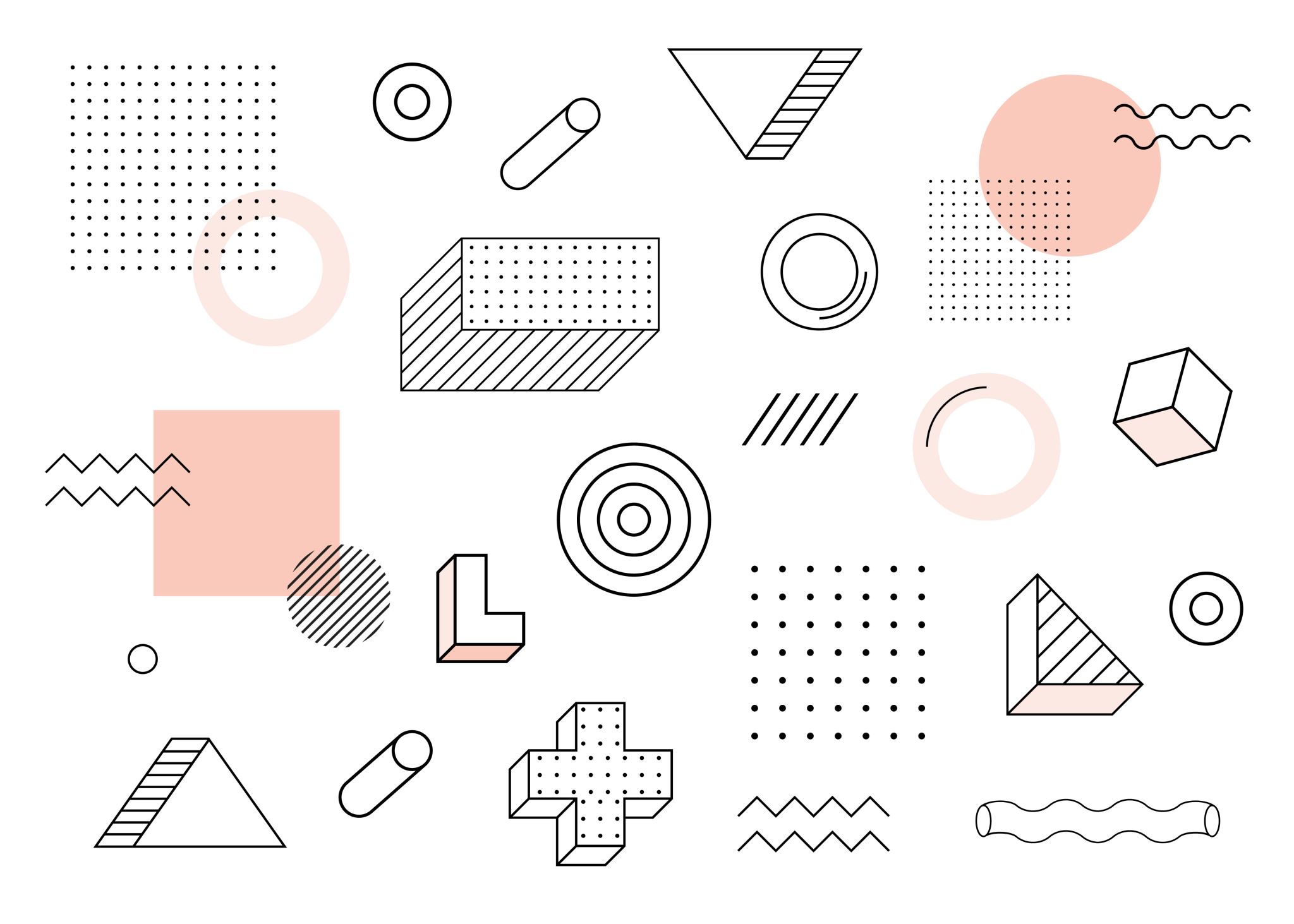 CAS Undergraduate Summer Research Experience (USRE)
This program immerses undergraduate students early in their academic careers (the summer following either the freshman or sophomore years) in a 4-week high-impact, faculty-mentored research experience. Student applicants will be matched with faculty mentors, selecting from faculty projects across the the basic sciences, humanities, and social sciences. Each recipient is awarded $2,500 and is eligible to receive up to $1,000 in project support. Applications are submitted through LUROP (March 1 deadline).
Spring 2024 Honors Course Catalogue
12
https://www.luc.edu/cas/academics/undergraduateresearchopportunities/
HONR 290-1HE: Literacy CenterEngaged Learning Requirement
Instructor: J. HeckmanClass Number 1252Schedule: Off Grid
Engage with Jesuit values and meet our adult neighbors who come from many cultures.
NOTE: This course does NOT fulfill any Honors requirements. Instead, it is an opportunity to fulfill Core credit and your Engaged Learning requirement. 
3 credit hours 
This course offers an excellent opportunity for service learning and practical experience in tutoring neighborhood adults in written and spoken English with the Loyola Community Literacy Center. Our in-person tutoring location is Loyola Hall and we hope to return someday, but in Spring 2024 it is likely we will continue tutoring only online.
No previous tutoring experience is necessary. This course satisfies the Core Engaged Learning-Service Learning Internship requirement. It is open to second-semester freshmen, sophomores, juniors, and seniors. Incoming freshmen are always welcome to tutor as volunteers and take the course at a later date.
Requirements: UCWR 110 or its equivalent (HONR 101 and D101, 102 and D102)
The Center is open for tutoring M-Th evenings during the fall and spring semesters when the university is in session. Honors 290 students tutor two evenings a week. In addition, there are 5 class meetings and a 6th session scheduled at times convenient for all students.
Students who have taken this course have found it to be a challenging and exciting experience, even life changing as they help neighborhood adults improve their skills.
More information can be found at www.luc.edu/literacy. Follow the links to "tutoring" and then "course credit tutoring" for a complete description of English 393 and Honors 290, combined courses.
Spring 2024 Honors Course Catalogue
13
Honors Summer Courses 2024**PENDING UNIVERSITY APPROVAL
HONR 203 US EXPERIENCE
HONR 204 SCIENCE & SOCIETY
IN-PERSON COURSE
“Chicago as Text” with Dr. Kathryn Swanton
Description: This course will be designed with a “City as Text” structure that takes students out of the classroom to explore one of the world’s great metropolises from different perspectives.
ONLINE COURSE
“Climate Change from a Global Studies Perspective” with Dr. Ghazal Nadi
Description:
Spring 2024 Honors Course Catalogue
14
Course Descriptions
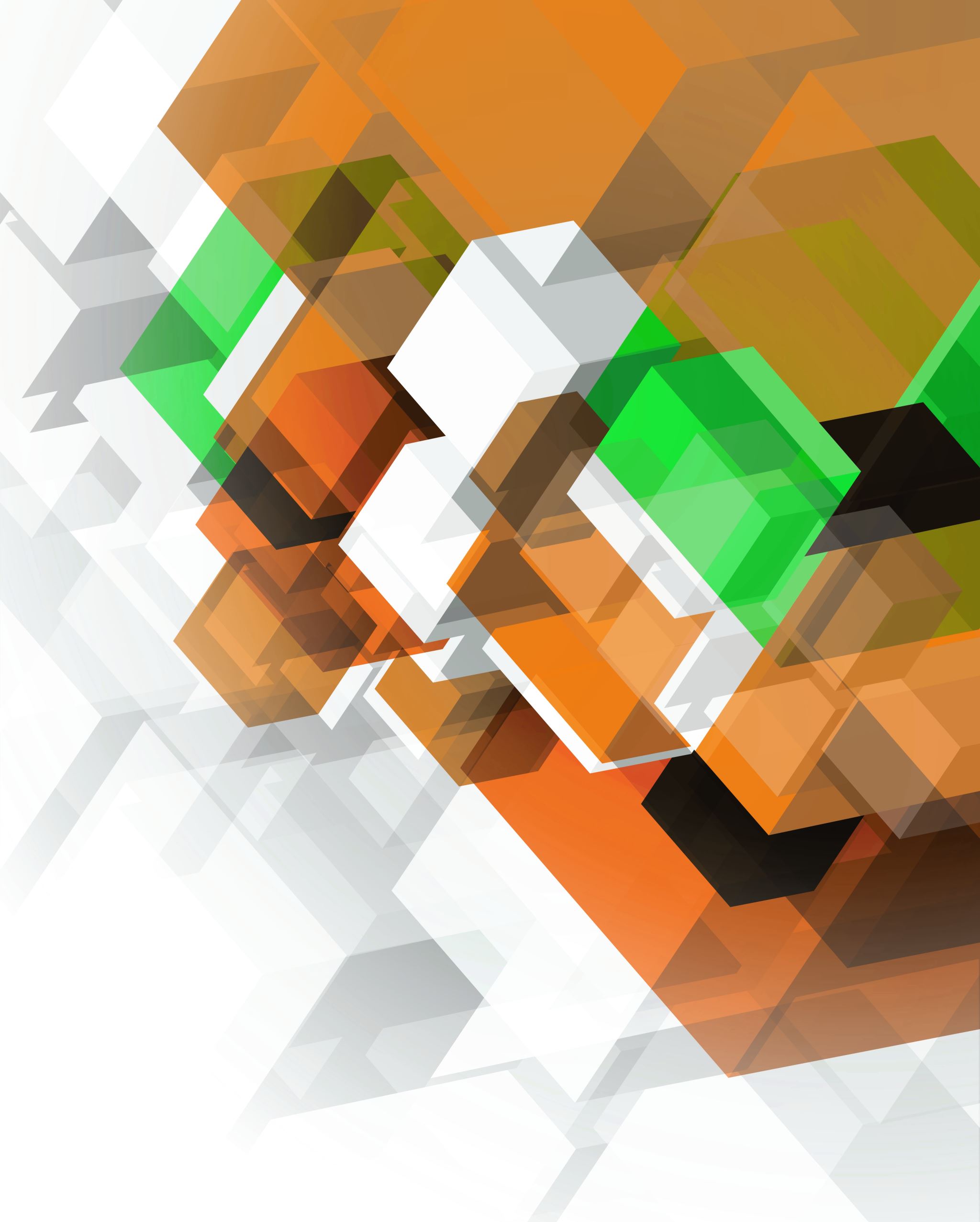 SPRING 2024
15
HONR 203US Experience
Spring 2024 Honors Course Catalogue
This course examines the formation and development of the United States. Focusing on selected topics, students learn how much is at stake in competing versions of the past. Students read influential political, literary and historical texts. Professors will introduce students to various ways of understanding the United States experience.
16
HONR 203
Instructor: Dr. Megan Sholar (Honors)Section: HONR 203B-01H (Class Nbr 3812)	Schedule: MWF 10:25-11:15amSection: HONR 203B-02H (Class Nbr 3813)	Schedule: MWF 11:30-12:20pmWOMEN & POLITICSThis course examines the role of women in political life. Our goal is to understand how and why women both shape and are shaped by politics and public policy in the United States. To achieve this, we will examine a set of inter-related questions: What strategies have women used to gain political power? How does gender affect public opinion and electoral behavior? Do women’s experiences as candidates and officeholders differ from those of men? Besides women's participation in the traditional spheres of what is considered politics—women as voters and politicians—are there other ways that women have become "political" actors? How do the political system and political culture influence women's access to power? How does the presence or absence of women in the policymaking process affect public policy and the quality of women's lives? How do sex and gender intersect with other dimensions of women’s identities, such as race, ethnicity, class, and sexuality? What barriers continue to impede women's full political participation and representation, and what—if anything—can be done to overcome these obstacles? To answer these questions, we will explore the transformation of women’s political participation in the United States from the colonial era to the present.
Spring 2024 Honors Course Catalogue
17
HONR 203
Instructor: Prof. Amy Shuffelton (Department of Philosophy)Section:  HONR 203B-03H (Class Nbr 3814)Schedule: T/Th 1:00-2:15pm
This course examines the American experience of education.  All Americans get an education, though the education each of us ends up getting also has the effect of making us the unique persons we are.  As one of the most universal and yet profoundly diverse and personal experiences Americans have, education offers a wealth of questions and avenues of inquiry.  Throughout American history, schools have been important as places where children learn to move between the private life of families and the public life of participation in a democracy.  They are the places where we become the Americans we are.  This course will focus on how different groups experienced education throughout history, as well as on how some insightful individuals opened up new possibilities for what education could be.  It will trace the history of education in the United States, beginning with the colonial experience and ending up in contemporary times, drawing on literature, philosophy, and films as well as more conventional historical sources to explore not just what happened but what the experience meant and felt like for Americans across time.  Americans have always had bigger dreams for the experience of education than we have succeeded in realizing, and the course will also consider the successes and failures of our expectations, as well as where education might go in the years ahead.
Spring 2024 Honors Course Catalogue
18
HONR 203
Instructor: Prof. David Chinitz (Chair, Department of English)Section:  HONR 203B-03H (Class Nbr 4422)Schedule: T/Th 2:30-3:45pm 
THE JAZZ AGEOur topic will be the literature and culture of the Jazz Age, an era of rapid and profound social change. The course will be interdisciplinary: we will cross over into music, film, and the visual arts in order to study the culture of the 1920s more comprehensively, and to examine the interaction among the arts as the age of modernism reached its peak. We will read works by such authors as T. S. Eliot, Zora Neale Hurston, F. Scott Fitzgerald, Langston Hughes, Nella Larsen, Edna St. Vincent Millay, E. E. Cummings, Eugene O’Neill, and Jean Toomer. Topics to be discussed include the cult of the primitive; representations of race; the rise of the New Woman; high and low culture; and the relationship of jazz to all these phenomena.
PRESENTATION TITLE
19
HONR 204: Science & Society
Through a problem-based pedagogy that employs methods of group learning, students will examine the ways natural science and social science can address a particular issue as well as the effects of science on society. Students will participate in a direct experience of scientific inquiry. They will learn fundamental cognitive and mathematical skills employed by scientists. They will demonstrate the capacity to make reasoned and ethical judgments about the impact of science on society. They will conduct group projects that address the needs of local communities, demonstrating the capacity to utilize scientific knowledge to promote the health and well-being of the individual, community, and society.​
Spring 2024 Honors Course Catalogue
20
HONR 204
Instructor: Prof. Robert Morrison (Department of Psychology) Section: HONR 204D-01HSchedule: Wednesdays 4:15-6:45pm
PSYCHOLOGY OF CREATIVITYFor more than seventy-years scientists have explored the personality traits, mental processes, and motivations that allow people to exhibit creative behavior.  Never has creativity been more important, as we face a world in crisis due to the COVID and Mental Health pandemic, systemic racism, challenges of artificial intelligence and seemingly irreconcilable divisions.  In this course we will survey a variety of different theories of creativity drawing on cognitive, developmental, personality and social psychology and neuroscience.  We will also use a more sociological lens to look at how context and culture impact creative individuals. We will consider artistic, scientific, cultural, and computational creativity, making extensive use of reading and film to encounter creators and their products directly and through the minds of their students and scholars.  We will think about both eminent “Big-C” creatives as well as more ordinary people solving problems in novel ways. We will also think and challenge how past, present, and future culture shapes what we consider to be creative. You will have an opportunity to reflect on your own creative processes and work with a small group of students to study the lives and creative processes and products of individuals at work today.
HONR 204
Instructor: Prof. Sarah Ali (Engineering)Section: (Class Nbr 3796)Schedule: MWF 2:45-3:35pm
This is a high-level course designed for students in any academic major. In this course, students will examine various societal concerns regarding science, engineering and technology. Topics are various and not necessarily related to each other. They include, but are not limited to, Energy and the Environment, Human Health, Computing, Space Exploration, and Ethics in Science and Engineering. In the course, the student will be exposed to current engineering topics by leaning about machines and technologies that impacted our life and changed the course of history.
HONR 204
Instructor: Prof. Richard Hutchins (Department of Classical Studies)
Section: HONR 204D-03H (Class Nbr 3797)
Schedule: TuTh 10:00-11:15am
This course explores the beginnings of scientific investigation in Ancient Greece and its development and codification under the Roman Empire. We will survey the earliest scientific thinking in Greece, from the beginnings of scientific thought in Greek myth to the origins of the Greek investigation of nature among the Pre-Socratic philosophers. We will discuss the origins of medicine in ancient Greece, the Hippocratic school, its legacy in Rome, the study of animals in Greece and Rome, some glimmers of evolutionary thought in the ancient world, and the conflict between science and religion in classical antiquity.
HONR 204
Instructor: Prof. Ping Jing (School of Environmental Sustainability) Section: HONR 204D-04H (Class Nbr 5879)Schedule: TuTh 1:00-2:15pm
This course will introduce the basic knowledge as well as the underlying processes and laws that govern the nature of energy and its interactions. It includes an introduction to fundamental physics concepts, such as work, energy, heat, power, and the laws of thermodynamics. National and global energy use patterns will be analyzed. Students will learn about the technologies supporting energy use. After establishing the basic scientific groundwork, students will learn to assess the environmental and societal impacts of energy usage. Students will complete a project in which they engage the community in a discussion about energy.
HONR 204
Instructor: Prof. Michael Bloom (Parkinson School of Health Sciences & Public Health)Section: HONR 204D-05H (Class Nbr 6358)Schedule: TuTh 8:30-9:45am
HEALTH INNOVATION AND ENTREPRENEURSHIP 
This course introduces basic concepts and methods of design thinking, and NIH-based I-Corps@NCATS entrepreneurial training through lecture, discussion and experiential activities. Students will form collaborative teams to develop innovative healthcare products, processes or services especially relevant to promoting health equity and reducing health disparities - by practicing customer discovery, problem identification, ideation, prototyping, testing and pitching.
Course OutcomesUpon successful completion of the course, the student will be able to:
1. Define basic principles of design thinking and entrepreneurial business model generation, and explain how they can be applied in a variety of healthcare settings as tools for innovation especially related to promoting health equity and reducing health disparities
2. Demonstrate best practices in team collaboration for innovation
3. Apply interview techniques for customer discovery to targeted healthcare stakeholders
4. Produce a prototype health innovation (product, process or service) that can be added to their professional portfolios and/or leveraged for future development
5. Evaluate their own and other healthcare innovation ideas using design thinking and business model criteria
HONR 210:Encountering Africa
This course introduces students to various regions in Africa and some of the fundamental components of African civilizations as they have evolved historically and persist in the modern world. These might include, for example, classical African civilizations, origins of the slave trade, agriculture, ethnicities, colonialism, nationalism, the modern state. Students read representative historical, political and literary texts and study significant works of visual art. Professors will introduce students to various ways of approaching the study of African nations and cultures. Students learn how to conduct research on unfamiliar topics.​
Spring 2024 Honors Course Catalogue
26
HONR 210
Instructor: Dr. Ghazal Nadi (Honors Program, Global Studies Program, Director of the Islamic World Studies Minor)
Section: HONR 210B-01H (Class Nbr 1762)	Schedule: MWF 11:30am-12:20pm
Section: HONR 210B-02H (Class Nbr 4356)	Schedule: MWF 12:35-1:25pm
This course introduces students to contemporary history, culture, politics and society of sub-Saharan Africa. Drawing on various disciplines including anthropology, sociology, history, and political science as well as different textual and audiovisual sources, this course explores the formation, advances and challenges of Africa since colonialism to the modern day. Topics include colonialism and its legacy, democratization and authoritarianism, economic development and international donors, ethnicity and religion, urbanization and social challenges, role of women in society, as well as media and movie industry in the region.
HONR 216:Encountering Europe
Spring 2024 Honors Course Catalogue
This course introduces students to selected areas and eras of Europe, including 20th and 21st-century developments. Topics might include, for example, nationalism in the European Union, immigration, economic development and political interests. Professors will introduce students to various ways of approaching an area with many languages, ethnicities, nation-states and religions. Students learn how to conduct research on contemporary and historical issues.
28
HONR 216
Instructor: Dr. Courtney Tomaselli (Honors Program)Section: HONR 216B-01H (Class Nbr 5956)Schedule: MWF 12:35-1:25pm
This course introduces students to medieval and Byzantine visual culture. Students will learn to think and speak analytically about visual and textual material. Works of art and architecture are analyzed through the contexts in which they were created, considering a variety of factors that influenced their production, style, meaning, authorship, patronage, continued importance, and issues of interpretation. Special focus will be given to art’s social function in the spheres of religion and politics. This class also addresses the reception and appropriation of medieval and Byzantine cultures in modern society from video games to their use by alt-right groups.
PRESENTATION TITLE
29
HONR 216
Instructor: Prof. Virginia Strain (English Department, Honors Program Director)Section: HONR 216B-02H (Class Nbr 5958)Schedule: T/Th 10:00-11:15am
SHAKESPEAREEducation theorists have long connected classroom discussion with the goals of democracy: by learning the techniques of open-ended and transformative discussion in the classroom, students develop a greater capacity to shape social and political conditions in which all individuals can thrive. This course will be conducted almost entirely as discussions of Shakespeare’s plays, implicitly and explicitly comparing the language culture of the sixteenth century—and its understanding of the personal, social, and political potential of speech—with our own. Guidance on discussion preparation, participation, and reflection will be provided along with a thorough introduction to some of Shakespeare’s best-known plays. This course serves as an introduction to some main themes in the European Renaissance more generally as a result of its focus on language education and culture.
HONR 216
Instructor:  Prof. Suzanne Kaufman (Department of History)Section: HONR 216B-03H (Class Nbr 5959)Schedule: T/Th 2:30-3:45pm
This course examines the history of modern Europe through the lens of colonialism and decolonization.  We will begin the course by analyzing a variety of theories about European imperialism in the nineteenth and twentieth centuries, but the bulk of the course will concentrate on the experiences and practices of European colonialism.  Topics will include the economic and political reasons for empire, the influence of empire on everyday life in Europe, and the impacts of empire on colonial subjects.  In particular, we will examine how Europeans and colonial subjects constructed their identities under the imperial relationship and how these identities changed over time.  We will also focus on the growing resistance to colonial rule in the twentieth century, paying close attention to the role of empire in World War I, while we also investigate the link between European colonialism and the Nazi conquest of Eastern Europe. Finally, we look at the process of decolonization after World War II, using Algeria as a case study, and then examine postwar British society and the impact that large-scale immigration from the former empire had on daily life.  We will examine a wide variety of sources including works by present-day historians, memoirs and other documents from the nineteenth and twentieth centuries.  We will also watch two films.
PRESENTATION TITLE
31
HONR 216B-05H
Instructor: Prof. Noah W. Sobe (Department of History)Section: HONR 216B-05H (Class Nbr 6026)	Schedule: TuTh 8:30-9:45amThis course presents students with a variety of different encounters with Europe, inviting you to ask questions about both the “encounter” and “Europe”.  Using film, literature (including young adult literature), travel writing and academic scholarship we will explore ways that people in different times and places have come into contact with Europe.  We will approach Europe in multiple ways, for example: as an idea, an ‘imagined community’, a geographic space, a discourse, an economic entity, and a political and cultural project.  Like others, the Canadian philosopher Charles Taylor argues that human beings are self-interpreting animals – and that the ways we interpret the world influence how the world is shaped.  Taylor’s argument then implies that what and how people encounter and interpret “Europe” and what is done in the name of / and in opposition to / “Europe” matters.
HONR 216
Instructor:  Prof. Edin Hajdarpasic (Department of History)Section: HONR 216B-04H (Class Nbr 5960)Schedule: T/Th 1:00-2:15pm
This course examines the history of modern Europe through the lens of war and peace, with the ongoing Russian war against Ukraine as our focal point for reflecting on past and present. We begin the course with brief reflections on the history of changing notions of peace and war as “politics by other means.” The bulk of the course then turns to examine the long legacies of imperial rule and violence across Eastern and Western Europe, the historical role of the news media in representing and generating conflicts, the aftermath of Communist and post-Communist politics, and the recent debates over refugee crises generated by conflicts within and outside of Europe. Our case studies will analyze the dynamics of violence as well as peace-building spanning the end of World War II, postwar decolonization, Ireland, the 1990s wars in Yugoslavia, with Ukraine serving as our recurring point of focus. Our sources will include works by present-day historians, memoirs, films, and other artifacts that speak to these histories. Students are expected to devote most of class time to seminar-style group discussions.
PRESENTATION TITLE
33
HONR 208:ENCOUNTERING LATIN AMERICA & THE CARIBBEAN
PRESENTATION TITLE
This course introduces students to the history and culture of selected nations of Latin America and the Caribbean. Students will study significant ideas and events that have shaped this area. These might include, for example, indigenous cultures, colonization, slavery, race relations, independence and revolutionary movements, economic dependency and political instability. Students will examine the region's most significant historical, political, and literary texts, as well as seminal works of art.
34
HONR 208
Instructor: Dr. Megan Sholar (Honors)Section: HONR 208B-01H (Class Nbr 3827)	Schedule: MWF 1:40-2:30Section: HONR 208B-02H (Class Nbr 3828)	Schedule: MWF 2:45-3:35pm
This course provides an overview of Latin America and the Caribbean. Although there is a shared history of colonialism in the region, each Latin American and Caribbean state possesses unique political, social, economic, and cultural characteristics that help to define it. Utilizing perspectives from multiple disciplines, including political science, history, sociology, and literature, we will examine the transformation of the region since colonization and the major factors that have shaped Latin American and Caribbean societies. We will also discuss a number of problems that currently plague the region. In particular, we will focus on the following topics: the experience and legacy of colonialism; revolutionary movements and independence; authoritarianism and democratization; human rights; economic development and dependency; racial discrimination; LGBTQ+ rights; the status of women; the role of the church; and relations with the United States. Throughout the course, we will rely on current events to expand our understanding of contemporary Latin America and the Caribbean.
HONR 208
Instructor: Prof. Susan Cavallo (Modern Languages and Literatures)Section: HONR 208B-03H (Class Nbr 3829)Schedule: T/Th 11:30am-12:45pm
A study of modern and contemporary Latin America and the Caribbean through literary and other creative works from the late 19th century to the present.
LEARNING OUTCOMES:
To gain a cursory knowledge of the history of the region
To appreciate the incredible diversity of Latin American and Caribbean literature and the arts
To analyze texts through the lens of race. class, gender, and ethnicity
To understand the lasting effects of colonization which even today engender social injustices such as poverty, racism, hunger, migration, sexism and class warfare
To appreciate the close relationship between the formal and thematic elements of a text
To see the importance of film, music and dance in Latin American and Caribbean society
To acquire confidence in one’s own reading of a text. Remember: as the great American writer Henry James said, “In the arts, feeling is meaning.”
To write a convincing analysis of a literary or cultural work—short story and essay, testimonio, film, song, dance, or other musical production
REQUIRED TEXTS INCLUDE
Álvarez, Julia. How the García Girl Lost Their Accents. New York: Penguin, 1991.
Arguedas, José María. Deep Rivers. Austin, Texas: UP Texas Pan American Series, 1981.
Borges, Jorge Luis. Labyrinths. Selected Stories & Other Writings. New York: New Directions, 1964
Danticat, Edwidge. Breath, Eyes, Memory. New York: Random House/Vintage Books, 1994.
Ferré, Rosario. The Youngest Doll. Lincoln & London: UP Nebraska, 1991.
Machado de Assís, Joaquim María. The Posthumous Memoirs of Brás Cubas. New York: Penguin Classics, 2020.
Menchú, Rigoberta. I, Rigoberta Menchú. London & New York, Verso, 1984.
PRESENTATION TITLE
36
HONR 212:Encountering The Middle East
This course introduces students to various regions in the Middle East and some of the components of selected civilizations in this region as they have evolved historically and persist in the modern world. Topics might include, for example, monotheistic religions, the Ottoman Empire, Islamic culture, creation of the modern system of states after the First World War; the place of women in Middle Eastern societies; urban and rural cultures; the political and economic consequences of water scarcity and oil wealth. Students read representative theological, historical, political and literary texts and study significant works of visual art. Professors from at least two disciplines introduce students to various ways of approaching an area with many languages, ethnicities, nation-states and religions. Students learn how to conduct research on unfamiliar topics.
PRESENTATION TITLE
37
HONR 212
Instructor: Dr. Courtney Tomaselli (Honors Program)Section: HONR 212B-01H (Class Nbr 3815)		Schedule: MWF 8:15-9:05amSection: HONR 212B-02H (Class Nbr 3816)		Schedule: MWF 9:20-10:10amSection: HONR 212B-04H (Class Nbr 5955)		Schedule: MWF 11:30am-12:20pm
This course introduces the history of Islamic societies through their vibrant material culture. It presents Islamic art and architecture as a historical tradition and cultural catalyst that exchanged ideas with other cultures as it spread across Asia, Africa, and Europe from its seventh-century beginnings through the Early Modern period. The course is designed as an introductory survey that situates the art and architecture of Islamic societies within their own historical spheres: social, political, economic, philosophical, religious, and environmental. It will also critique the “cultural filters” that Western scholarship has traditionally applied to the study of Islam and Islamic art, including the preference for Eurocentric modes of representation and orientalism.
PRESENTATION TITLE
38
HONR 212
Instructor: Prof. Jenn Finn (Chair, Department of Classical Studies)Section: HONR 212B-03H (Class Nbr 4357)Schedule: TuTh 11:30am-12:45pm
This course will examine political ideology, rhetoric/language, and historical consciousness in the peoples of the Ancient Near East. Students will examine varied source materials, such as art and architecture, royal inscriptions, chronicles, and historiographical texts from the empires of Sumer, Assyria, Babylonia, and Persia, among others. Through critical reading of these sources, students will come to understand the construction of royal self-presentation and mechanisms of power; how subjects were viewed and treated within royal power structures; and investigate the ways in which notions of history and historical time intersect with and are appropriated by different empires of the Ancient Near East. The course will also challenge the traditional and Eurocentric narrative of the Ancient Near East and its rulers. The final part of the course will examine how ancient notions of history, historical thought, and expressions of political power found a legacy in the modern Middle East.
HONR 301 Capstone
PRESENTATION TITLE
With PowerPoint, you can create presentations and share your work with others, wherever they are. Type the text you want here to get started. You can also add images, art, and videos on this template. Save to OneDrive and access your presentations from your computer, tablet, or phone.
40
HONR 301
Instructor: Prof. William French (Department of Theology)Section: HONR 301-01H (Class Nbr 3541)Schedule: T/Th 10:00-11:15am
Advances in technology, industry, and military weapons confront us with unprecedented new abilities for destruction in wars and for degrading significant portions of the planetary biosphere or for altering long standing climate and temperature patterns We will examine Christian and Hindu traditions on war and peacemaking during the first section of the course. We will explore the history of Western thinking on pacifism, the just war theory and also crusader war. Likewise we will attend to the rise of modern warfare with its new powerful weapons systems that give rise to new moral challenges and issues of moral responsibility in the conduct of war. In the second section of the course we will examine the status of the contemporary scientific debates about the gravity of various trends—and the cultural, societal, economic and political reasons behind the continuing slowness of America to engage these ecological threats in a serious manner. We will concentrate on how emerging ecological threats and climate change concerns vastly expand our traditional understanding of our moral responsibilities. Religion is a powerful shaper of ideas and of human action and we will examine some of the resources that different religious traditions of the world offer for promoting efforts at peacemaking and ecological responsibility. We will look at various religious and philosophical traditions and see how they describe nature, how they evaluate nonhuman nature’s relationship to humanity, how they define “community” to include or exclude the nonhuman world, and how they relate or do not relate the “sacred” to the natural world.
PRESENTATION TITLE
41
HONR 301
Instructor: Prof. J. Kerkering (Department of English)Section: HONR 301-02H (Class Nbr 3837)Schedule: TuTh 11:30am-12:45pm
THE ETHICS OF IDENTITY:  AGENCY AND INSTRUMENTALITY 
A key text in discussions of ethics is Immanuel Kant’s 1785 treatise Groundwork of the Metaphysics of Morals, which offers various formulations of its famous “categorical imperative,” one of which demands that persons treat themselves and other persons not merely as means to achieving ends but as ends in themselves, as rational agents.   Means to ends are instruments or tools, and a key question of this course is whether collective or group identities, in calling upon us to act in ways that advance the ends of our identity group, position us as instrumentalities of that collective identity and thus demand that we violate the Kantian categorical imperative:  does promoting our collective identity require us to reduce ourselves, unethically, to mere means or instruments in the service of advancing our identities as ends in themselves, as autonomous agencies acting in and through us?  Materials we will discuss in relation to this question include selections from Kwame Anthony Appiah’s 2005 book The Ethics of Identity, Kate Chopin’s 1899 novel The Awakening and its multiple contemporary intertexts, early writings by W. E. B. Du Bois (including his 1896 essay “The Conservation of Races” and his influential 1903 work The Souls of Black Folk), and the 2022 Todd Field film Tár.
HONR 301
Instructor: Dr. Brandon Morgan Olsen (Department of Philosophy) 
Section: HONR 301-O3H (Class Nbr 3838)Schedule: T/Th 2:30-3:45pm
Section: HONR 301-04H (Class Nbr 3839) Schedule: T/Th 4:15-5:30pm
THE PHILOSOPHY OF HUMAN RIGHTS
The idea of a moral human right, with associated moral responsibilities, is incredibly influential in the modern world. 

This course will analyze this idea in depth, serving as an introduction to and exploration of issues in the philosophy of human rights. Throughout the semester, we will discuss how one ought to conceive of and justify human rights, guided by a close examination of various themes and controversies that surround these issues. 
 
In doing so, we will engage with three different theoretical approaches: an Individual Approach, which represents the contemporary liberal emphasis on the rights of individuals; a Community Approach, which represents various views (e.g., Confucian, Marxist, Communitarian) that prioritize social connectedness and the rights of groups; and a Marginalized Approach, which represents a family of views (e.g., feminist, anti-racist, intersectional) that privilege marginalized perspectives in addressing human rights issues. 
 
By the end of the course, we will be better equipped to answer questions such as: What is a (moral) human right? What connection is there between moral human rights and legal human rights? Which rights are genuine human rights? What does it mean for genuine human rights to be universal? What approach is the right one to take in thinking about human rights? Why has the idea of a human right been so influential? Should it be? How can thinking carefully about human rights help me in engaging morally with our modern world?
PRESENTATION TITLE
43
HONR 301
Instructor: Prof. Tisha Rajendra (Department of Theology)Section: HONR 301-6HE (ENGAGED LEARNING COURSE) (Class Nbr 4589)Schedule: T/Th 1:00-2:15pm 
The TV series The Good Place asks hard questions about moral luck, moral desert, virtue, the nature of evil, free will, and what it means to live a good life. To what extent are our characters and actions under our control? What forms do evil actions take under specific circumstances? What does it mean to be a good person? Or to live a good life? Using the series as a starting point, this class will examine a variety of philosophical and theological texts in order to delve deeper into these questions.
PRESENTATION TITLE
44